ІСУС ХРИСТОС
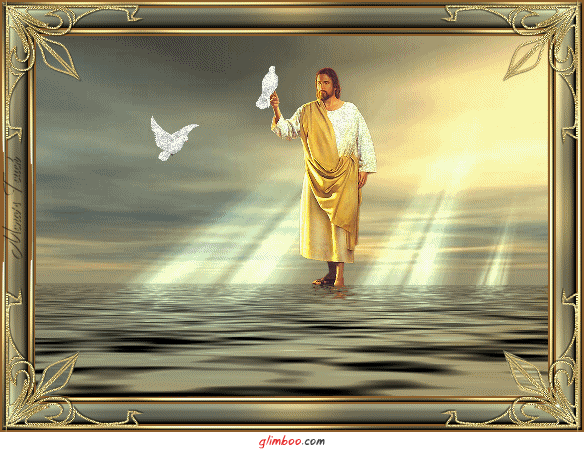 Сон Йосипа
Благовіщення
Благовіщення Леонардо да Вінчі
Втеча до ЄгиптуРембрант
Явление Ангела пастухам
Поклоння волхвів
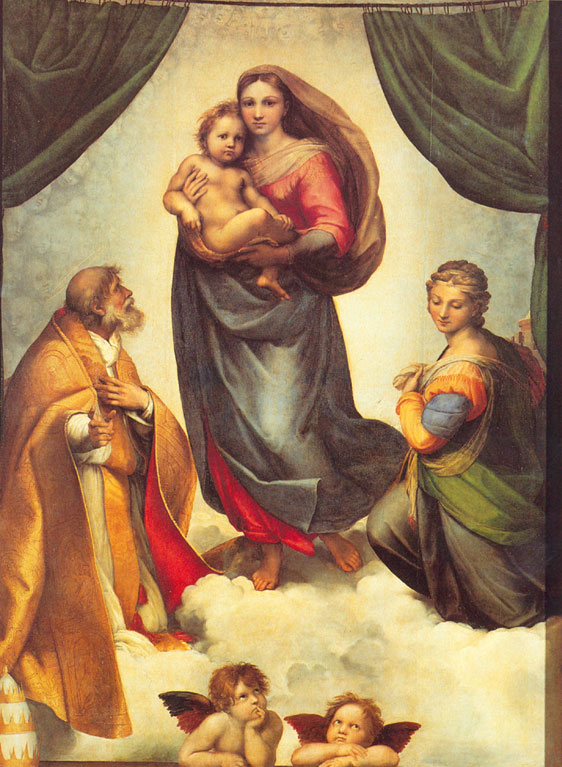 Воскресіння Лазаря Рембрант
Нагорна Проповідь Христа, Карл Гайнріх Блох,
"Воскресіння Лазаря", Ян Матейко
Понтій Пилат та полоненний Ісус перед юрбою євреїв (Чізері Антоніо)
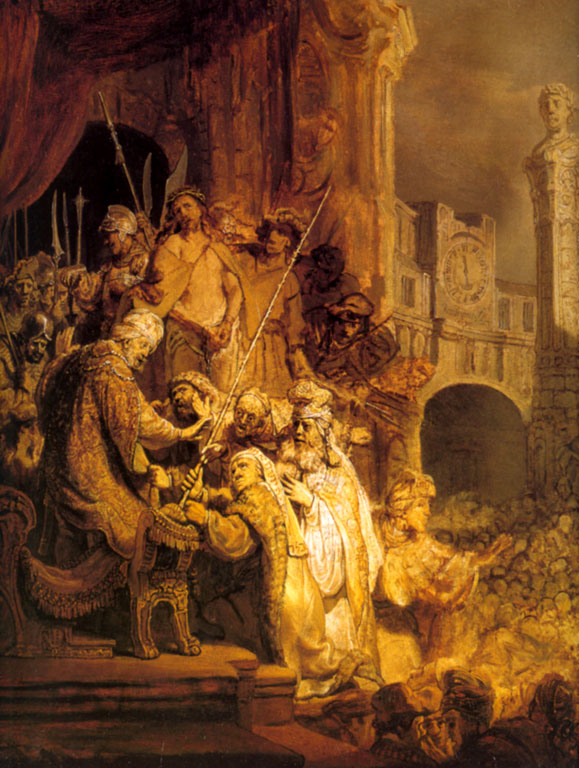 Христос перед Пілатом Рембрант
Несення Хреста  Рафаель
Зняття з Хреста РЕмбрант
Положение во гроб
Автор: Кодола Валентина Іванівна Шендерівський НВК,
 Корсунь-Шевченківський р-н Черкаська обл..